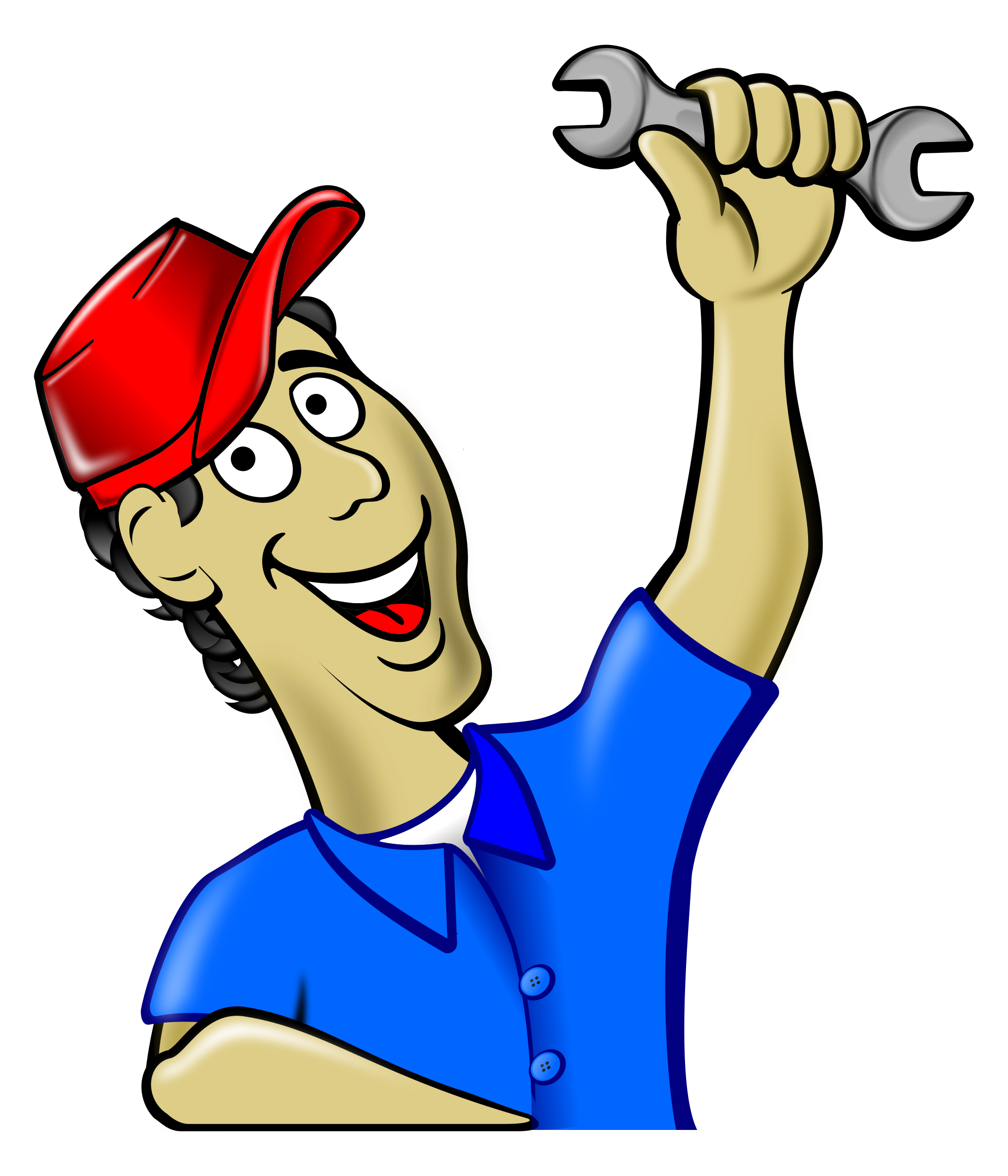 Údržba vozidel
Chladící soustava
Chladící soustava
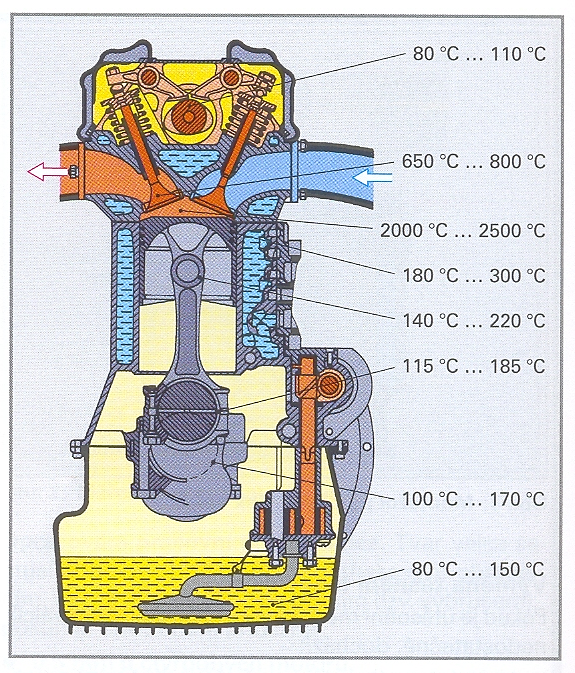 Chladící soustava
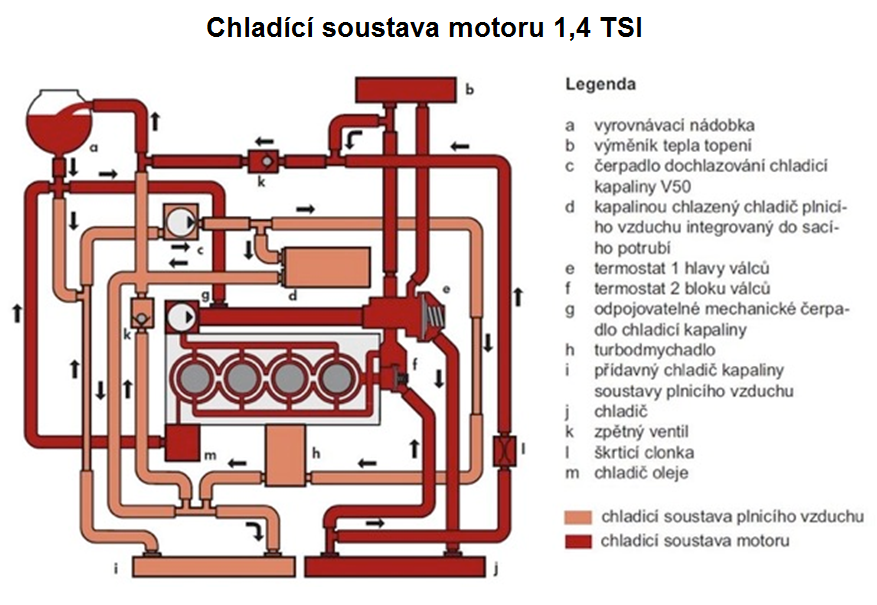 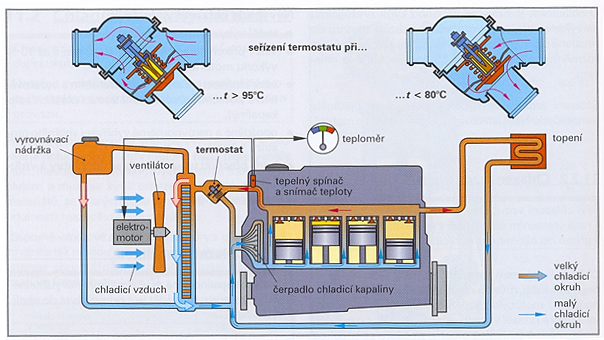 Chladící kapalina
Funkce chladící kapaliny:
Odebírat teplo motoru
Bránit zamrznutí
Chránit proti korozi
Chránit proti tvorbě vodního kamene
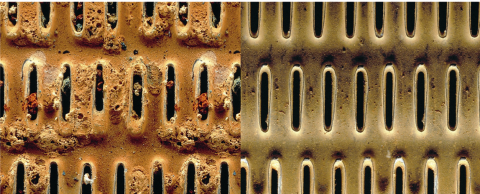 Chladící kapalina
Typy chladících kapalin:

Označení		Zbarvení		Výměnná lhůta
G11			Modrozelená		2-3 roky
G12			Červená			5 let
G12+			Fialová			5 let
G12++			Fialová			5 let nebo 250 000 km
G13			Fialová			5 let nebo 250 000 km a nebo celoživotně (např. Škoda)
Chladící kapalina
Z čeho se skládá
Koncentrát chladicí kapaliny je tvořen obvykle 92 procenty etylenglykolu, který brání zamrzání, posouvá výš bod varu a maže vodní pumpu. Dvě procenta bývají vody a zbylých šest obvykle tvoří aditiva. Mají následující složky: 
Inhibitory koroze 
Chrání části přicházející do styku s chladicí kapalinou (u některých konstrukcí i celé vložky válců) před korozí. 
Stabilizátory 
Zabraňují srážení minerálních inhibitorů. Udržují je rozpuštěné v chladicí kapalině. 
Disperzanty 
Zabraňují tvorbě vodního kamene. 
Zvyšovače pH 
Zabraňují okyselování chladicí kapaliny.
Chladící kapalina
Z čeho se skládá
Protipěnivostní přísady 
Zabraňují pěnění, které by mohlo přispět k zavzdušňování chladicího a topného systému. 
Barvivo 
Automechanici obvykle identifikují kapaliny podle barvy. Starší typy s minerální aditivací (G11) bývaly modrozelené, novější (G12) s organickými aditivy jsou červené, ještě novější (G12+, G12++ a G13) fialové.
Chladící kapalina
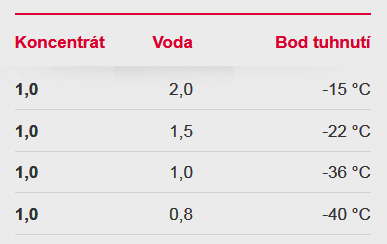 Chladící kapalina
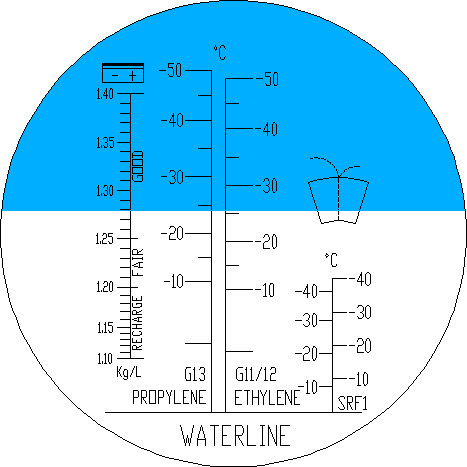 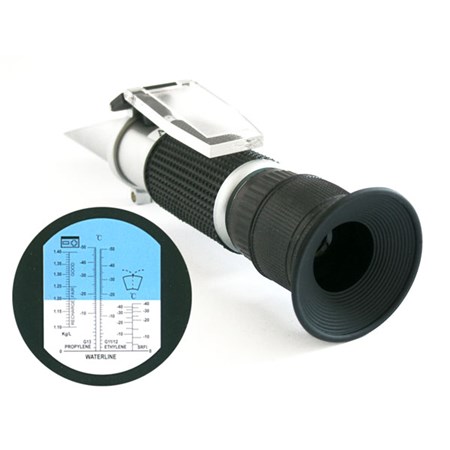 Chladící kapalina
Typy chladících kapalin:
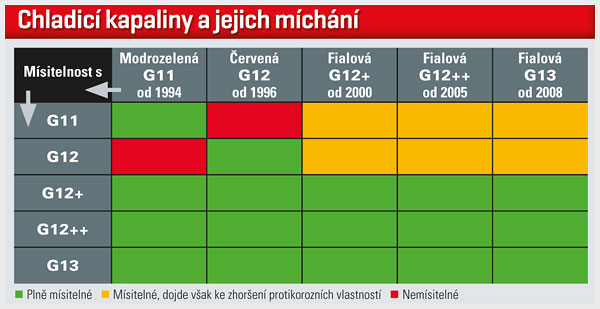 Kontrola termostatu
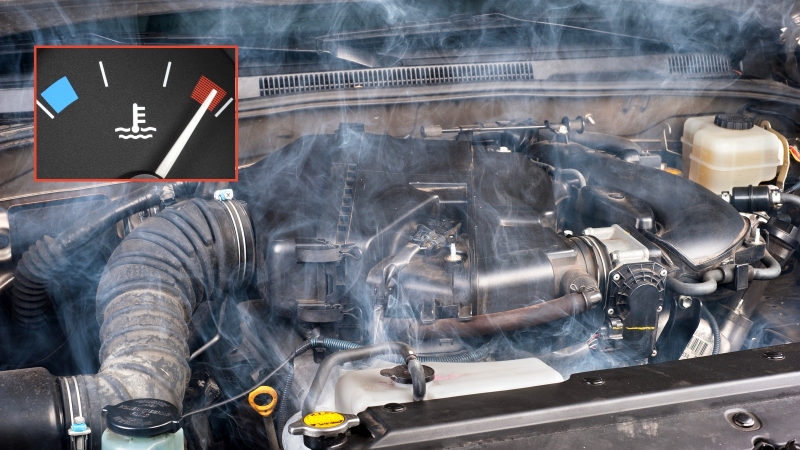 Kontrola termostatu
Kontrola ohřevem po demontáži
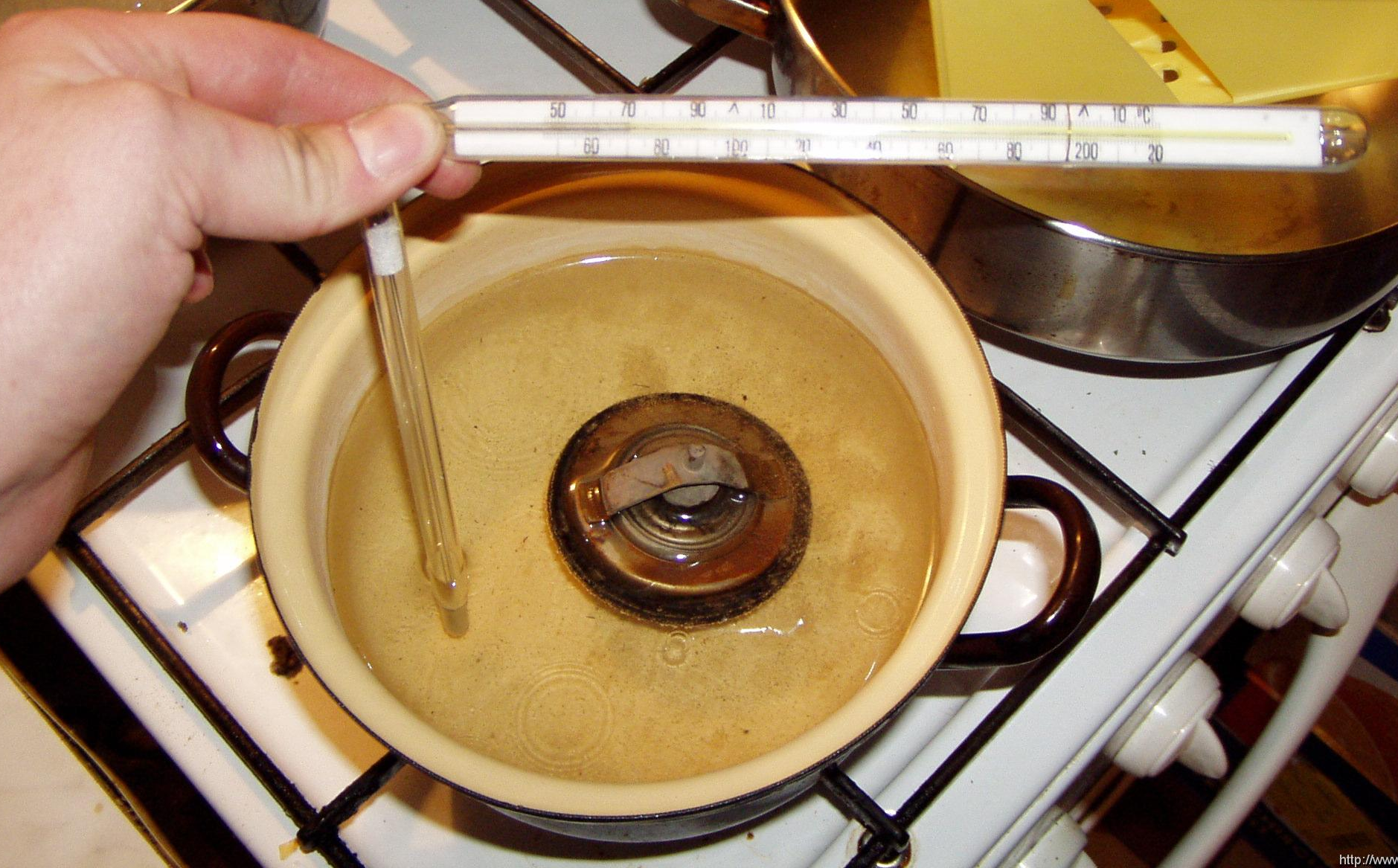 Kontrola termostatu
Kontrola na vozidle
Kontrola termostatu se obvykle provádí bez jeho demontáže. 
Nastartujeme a hmatem kontrolujeme, kdy začne do chladiče proudit horká voda.  Aktuální teplotu můžeme sledovat přes diagnostiku zobrazením parametrů ze snímačů.
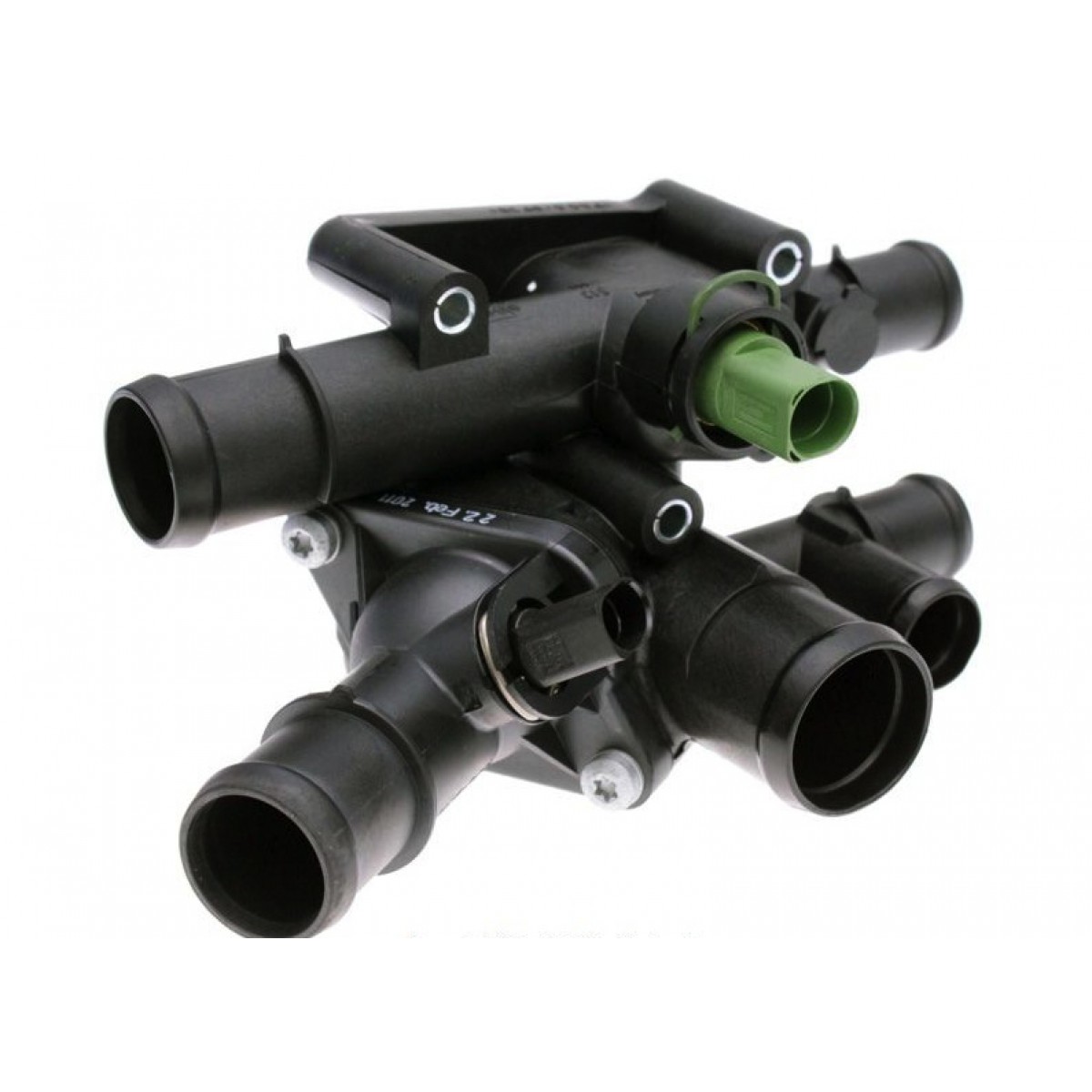 Kontrola těsnosti chladící soustavy
Ke kontrole těsnosti je video zde
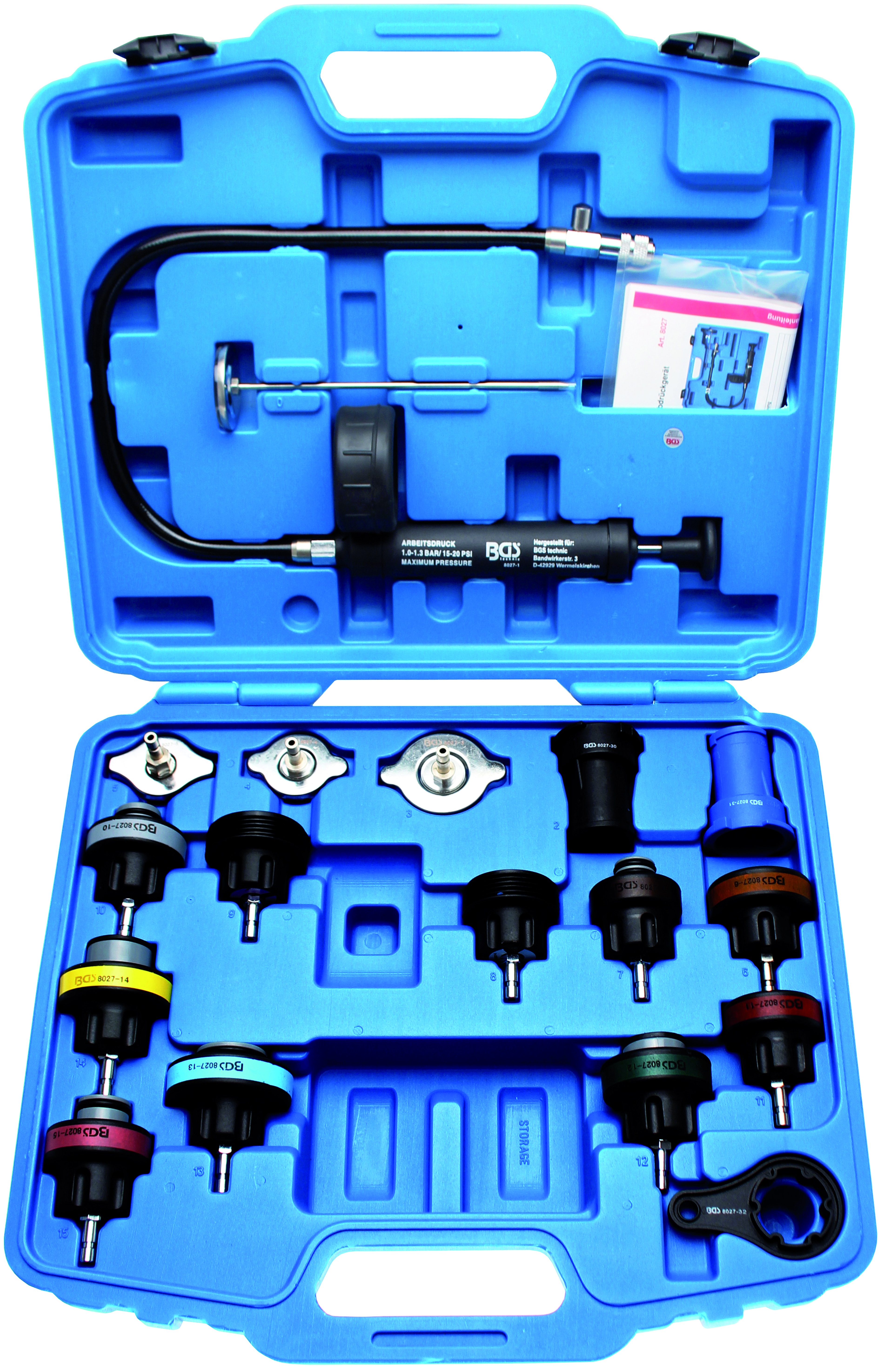 Zkouškové otázky:
Objasněte problematiku chladicích kapalin a kontroly termostatu.